Подготовила заместитель директора по УР Анайкина Г.Г.
Реализуемая задача:
Повышение числа педагогов, использующих современные педагогические технологии
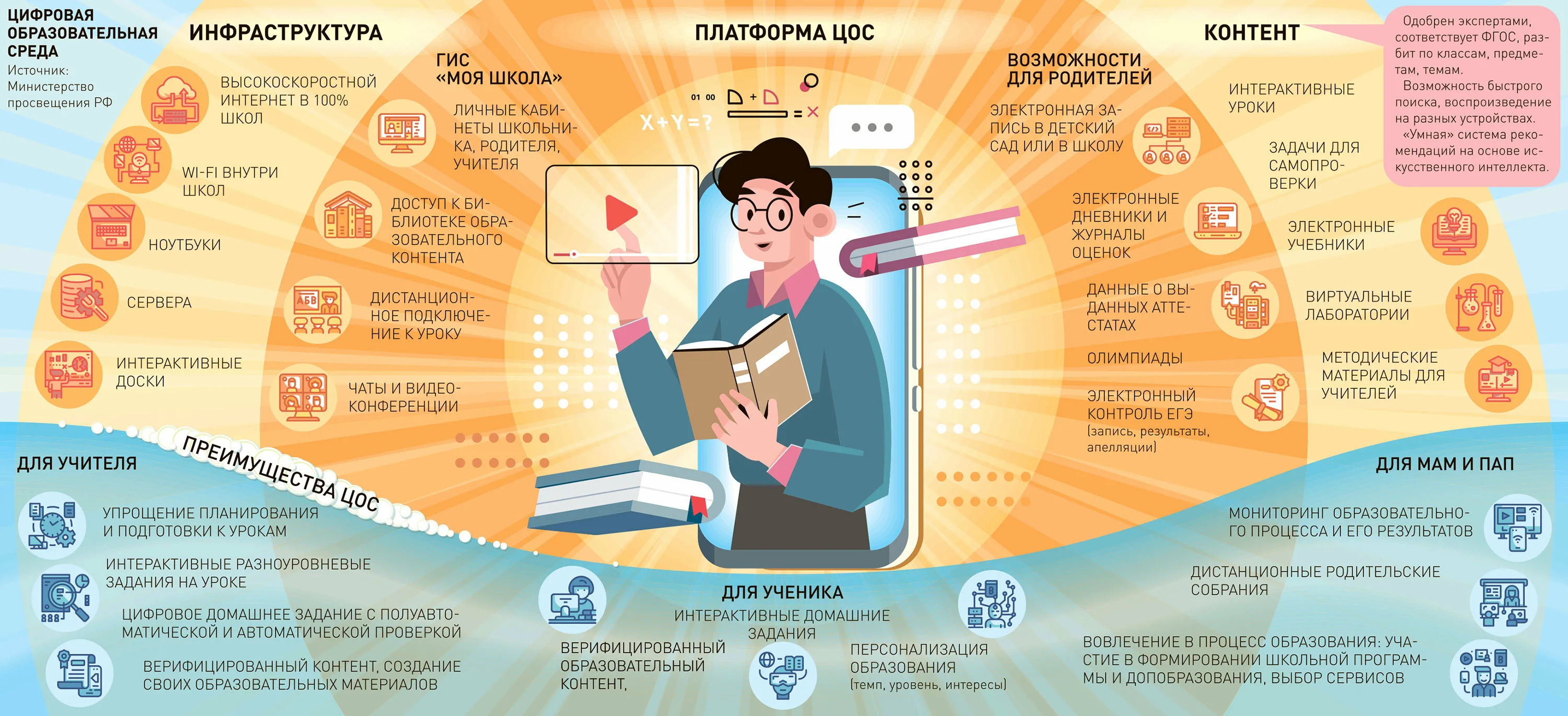 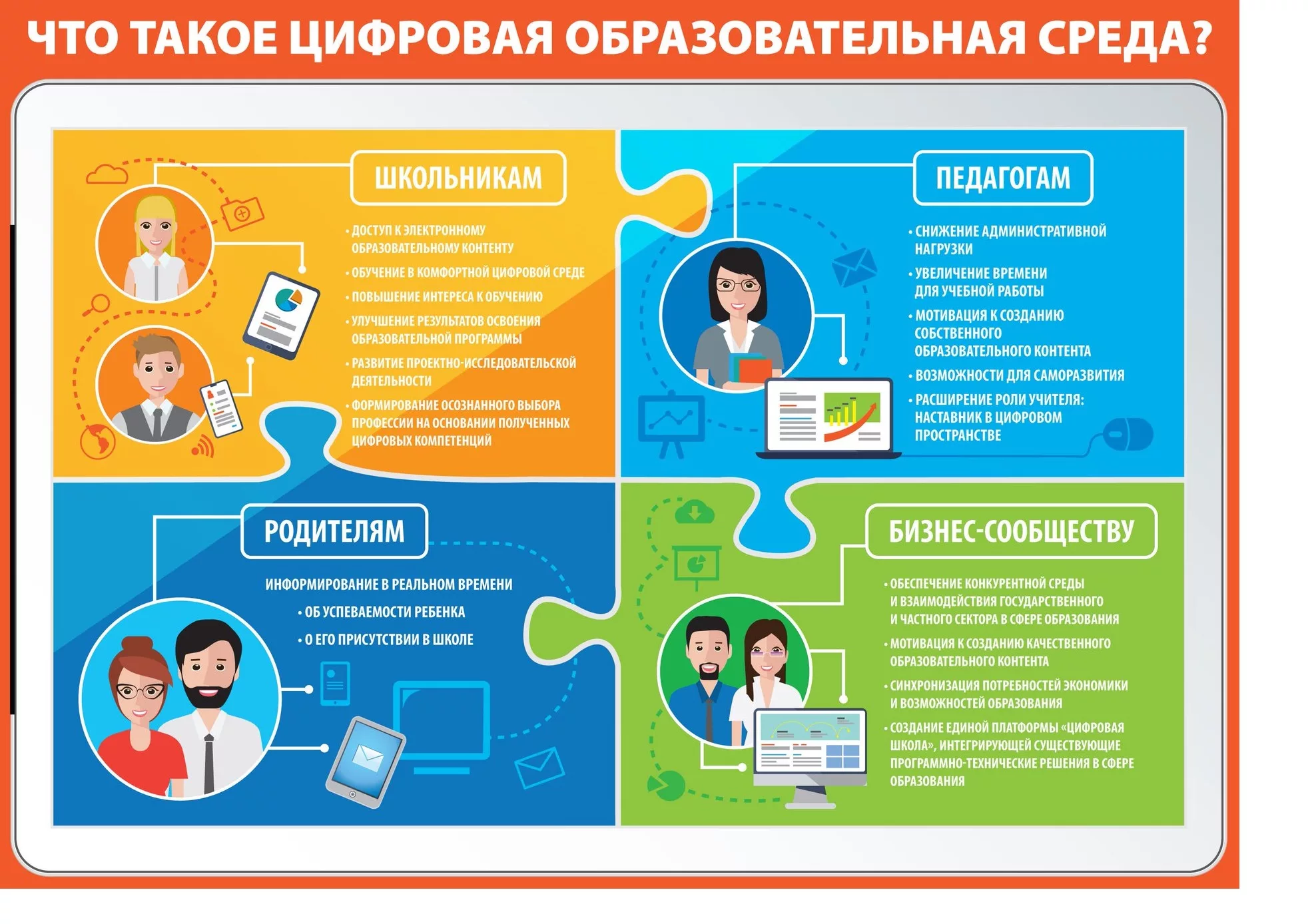 «Интернет-ресурсы в работе учителя»
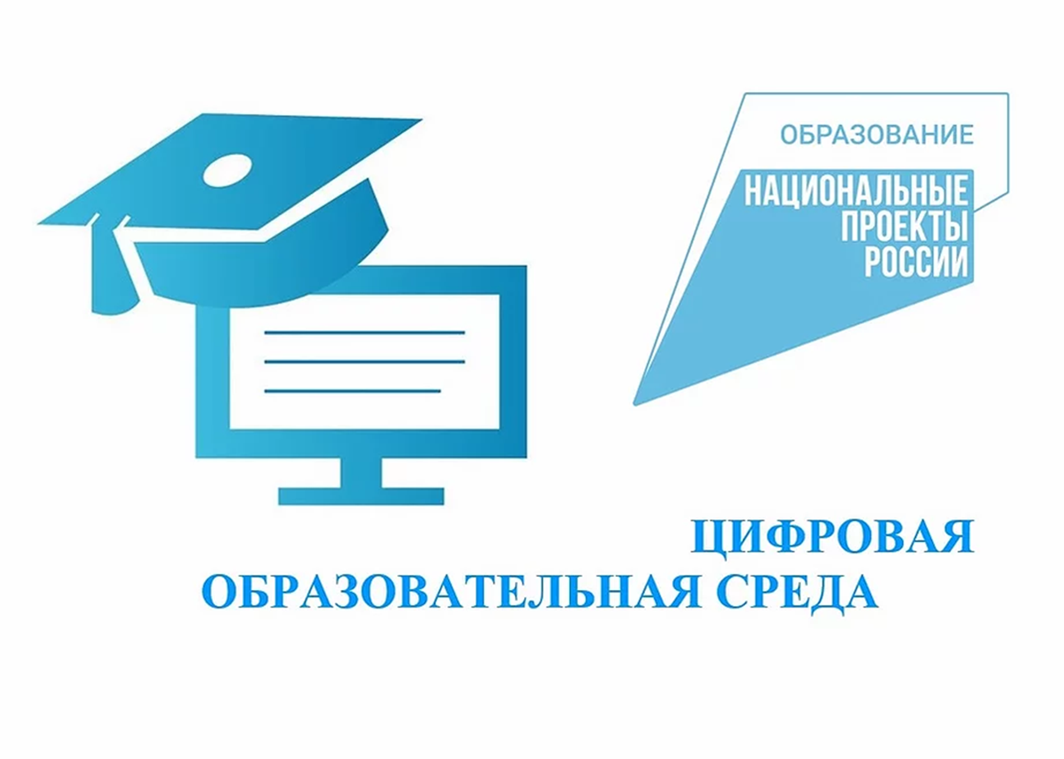 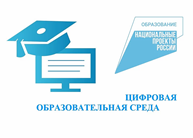 Самообразование учителя
Современная образовательная среда в РФ
ЕдиныйУрок.рф
ЯУчитель
КПК на портале Учи.ру
Учёба.онлайн
Вебинары издательства «Просвещения»
Академия Просвещения
«Помощники» для подготовки к уроку
Ребусы
Анаграммы
Облако слов
Кроссворды
Поиск слов
Конструктор интерактивных заданий
Е-треники
Онлайн платформы для обучающихся
Российская электронная школа
Учи.ру
Яндекс.Учебник
Электронная рабочая тетрадь
Библиотека Московской электронной школы
Образовариум
Электронные ресурсы к урокам
Виртуальный русский музей
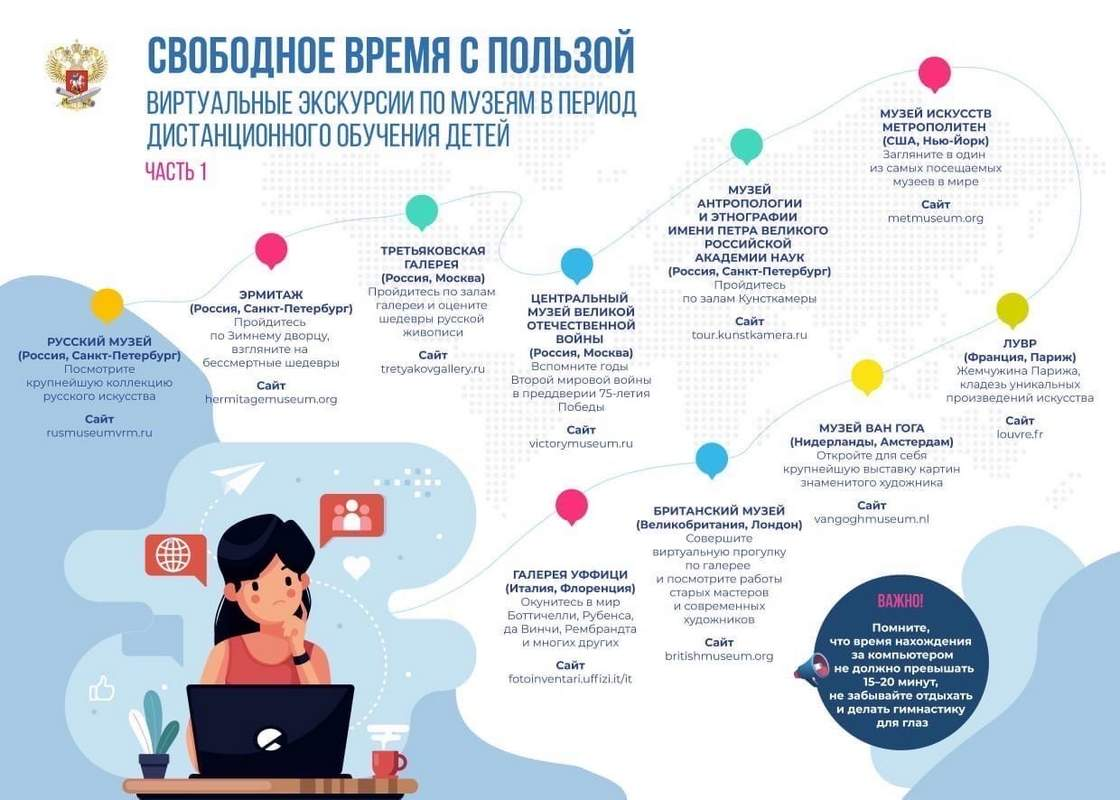 Цифровые образовательные ресурсы в работе учителей
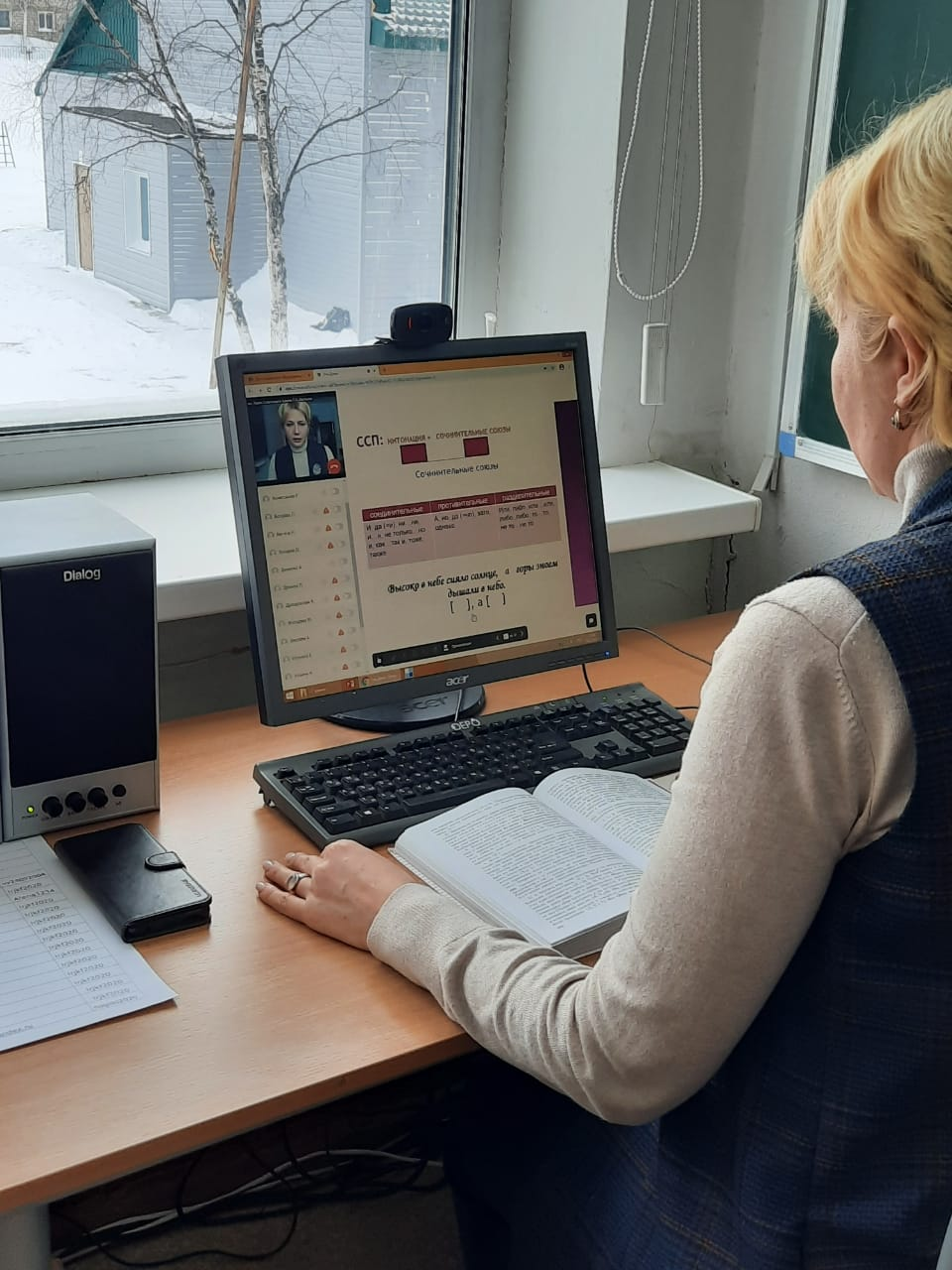 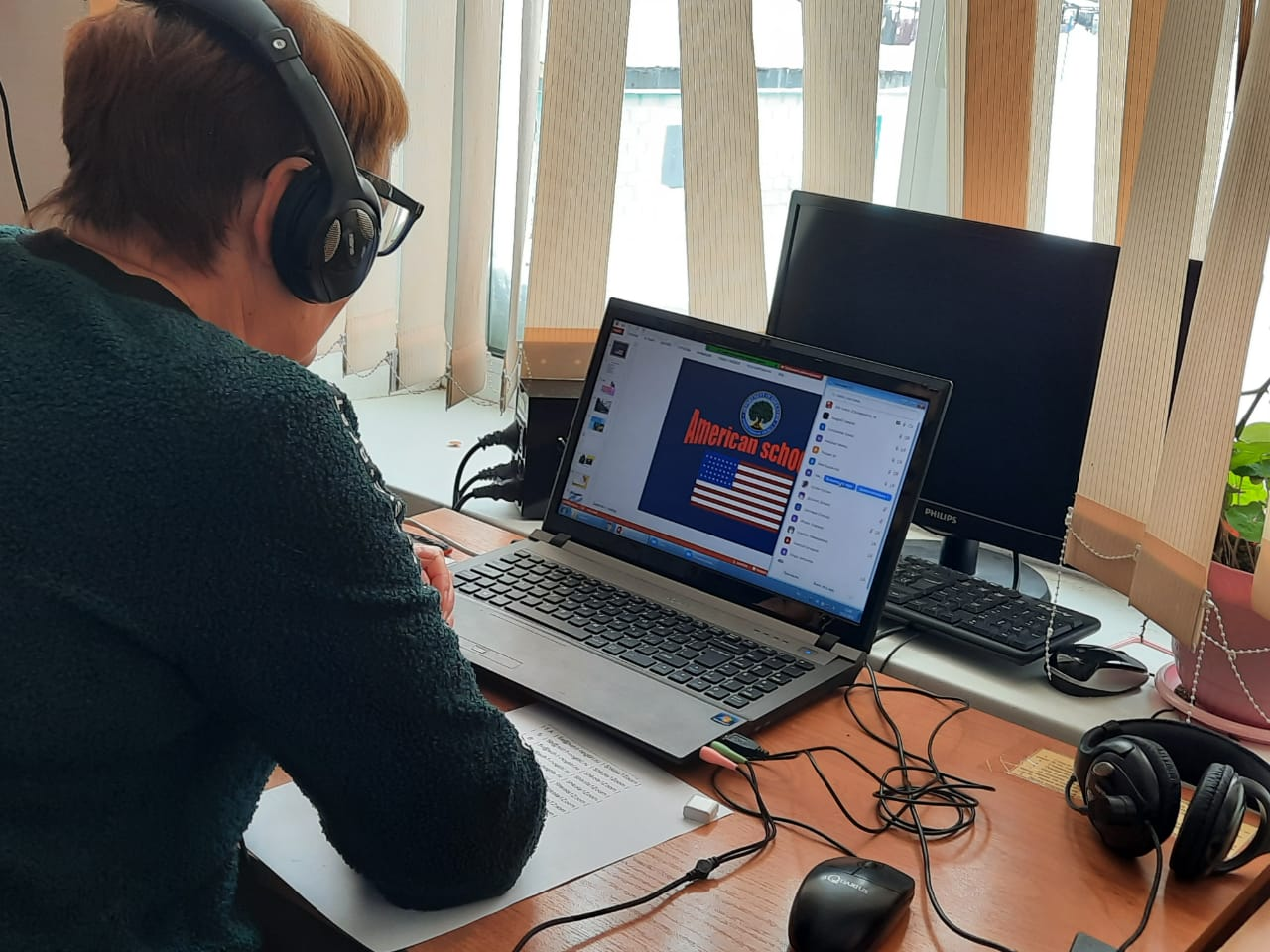 Дистанционное обучение
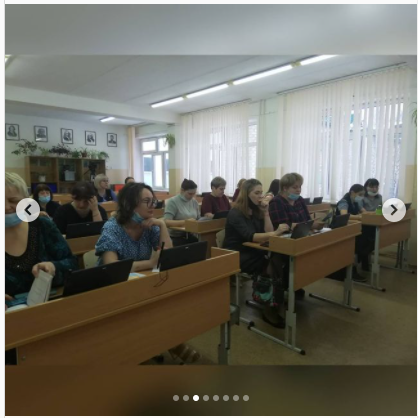 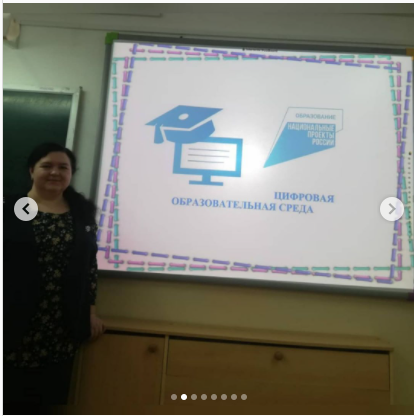 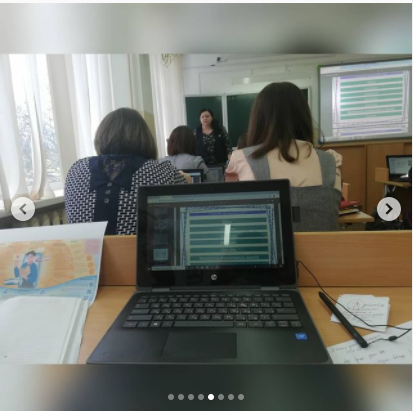 Уроки учителей с использованием цифровых образовательных ресурсов
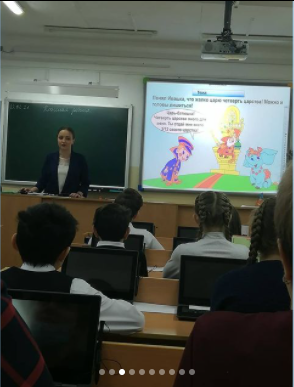 Урок математики в 5А классе, учитель Сливкова Ю.А.
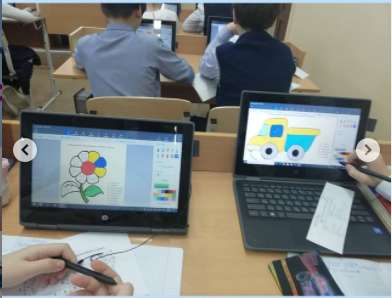 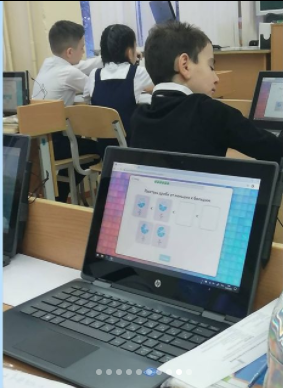 Урок математики в 5А классе, учитель Сливкова Ю.А.
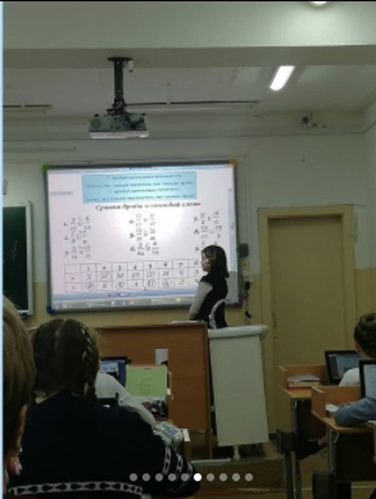 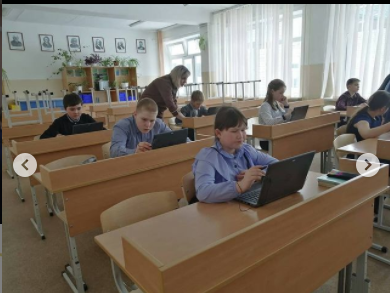 Урок математики в 5Г классе, учитель Хлынина Н.А.
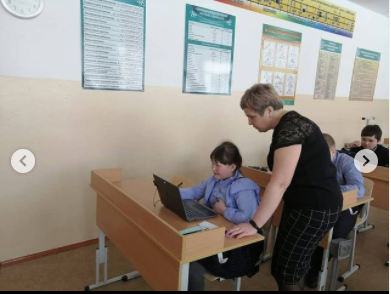 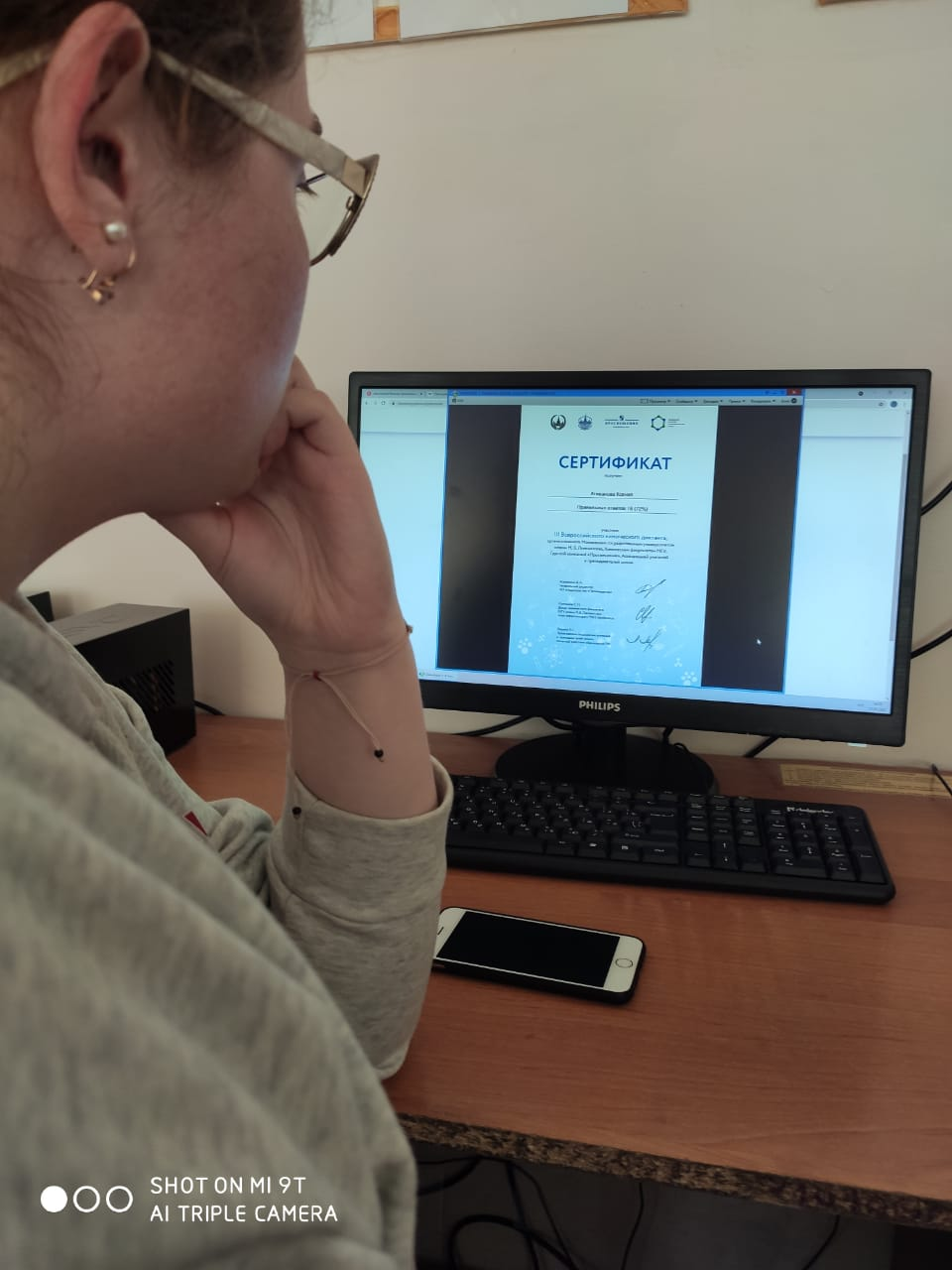 «Диктант Победы»
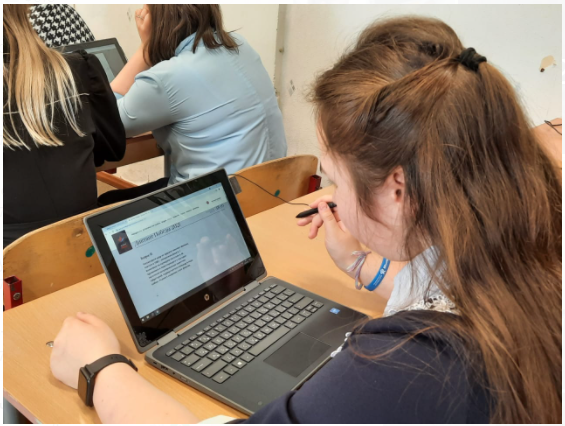 «Химический диктант-2021»
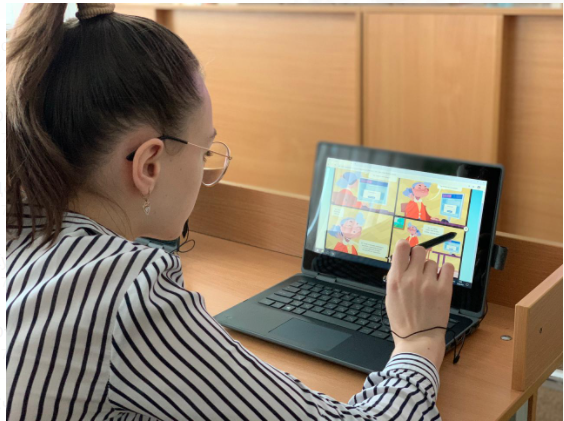 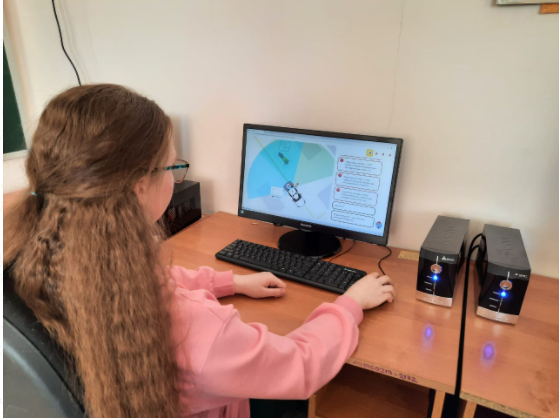 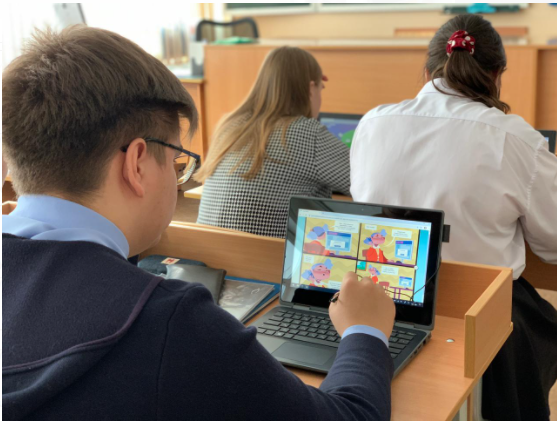 «Урок Цифры», учитель Павлова О.В.